Techno
Web API
Qu’est-ce que c’est?
Quel impact business?
Une web API (ou API) est un programme qui permet à un ordinateur de mettre des données à disposition d’autres ordinateurs, via le web. Les APIs permettent donc aux entreprises de rendre disponibles toutes sortes de données / informations / services à leurs clients.
- Externalisation : une entreprise peut avoir accès à une grande variété de services fournis sous forme d’API par des prestataires, plutôt que de les développer elle-même.
- Croissance : une entreprise peut offrir un service via une API : nouveaux clients, nouveaux marchés, nouveaux business models.
Des entreprises pour vous accompagner
Influenceurs à suivre
Mehdi Medjaoui, Aurélien Fache, Nicolas Grenié, Kin Lane.
Ressources nécessaires
3Scale, Apigee, API Academy, Apiary, Mulesoft, wso2
Ressources financières :- licences pour services logiciels - frais de prestataires pour la mise en place et l’accompagnement.
Ressources organisationnelles :- une DSI qui accepte la culture d’ouverture des données via le web- un accompagnement juridique
3 entreprises qui utilisent cette techno
Pour aller plus loin : https://emlyon.github.io/mk99
SalesForce – ce logiciel de gestion clientèle a créé des APIs permettant à des applications tierces de s’y greffer. Ainsi, SalesForce développe un écosystème de partenaires et devient une plateforme.
SNCF – ses APIs mettent à disposition « les itinéraires et horaires temps réel des trains SNCF pour inventer les nouveaux services de mobilité »
Groupe PSA –Sur certains modèles Peugeot, Citroën et DS, l’ordinateur de bord du véhicule est doté d’APIs. Ces APIs mettent à disposition 89 points de données.
Facteurs-clés de succès et pièges à éviter
Pièges à éviter- ouvrir ses données sans contrôler l’accès ni les usages.- à l’inverse, trop restreindre l’ouverture de données par frilosité.
Facteurs-clés de succès- soigner la documentation de l’API- recueillir les cas d’usage : que font les utilisateurs de vos APIs?
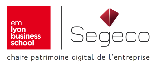 Data science
Intelligence artificielle
Qu’est-ce que c’est?
Quel impact business?
L’intelligence artificielle (IA) consiste pour un programme informatique à reproduire une des capacités de l’intellect humain., en se fondant sur l’analyse d’un grand volume de données ( le « big data »). L’IA « faible » peut reproduire des tâches précises, telles que reconnaître un objet sur une image. L’IA « forte » reproduirait la conscience humaine, elle n’existera pas avant longtemps.
- Optimisation (process internes) : remplacement de « cols blancs » sur travaux de saisie et autres tâches  administratives répétitives. Meilleur contrôle du processus de fabrication (gains en temps, défauts, déchets, maintenance, etc). Optimisation logistique (entrepôts, supply chain).
- Innovation (valeur client) : les produits peuvent devenir « smart » grâce à l’IA: détection de collision pour un véhicule, déclenchement de la photo au meilleur moment, recommandations personnalisées, etc.
Des entreprises pour vous accompagner
Influenceurs à suivre
François Chollet, Benedict Evans, Zeynep Tufekci,   Azeem Azhar, Cathy O'Neil, Gilles Babinet
Ressources nécessaires
DataGenius, mfglabs, Datalyo, nabla.com, Sicara, Quantmetry
Ressources financières :- frais de prestataires pour la mise en place et l’accompagnement.
Ressources organisationnelles :- une DSI orientée data- des profils managers capables de s’interfacer avec des data scientists
3 entreprises qui utilisent cette techno
Pour aller plus loin : https://emlyon.github.io/mk99
Artefact – ce cabinet de marketing analytics utilise l’IA pour mieux analyser les données clients et élaborer des campagnes publicitaires ciblées.
Climate Corp –aide à prédire comment les variations météo affectent les récoltes, ce qui permet de moduler finement la consommation d’engrais.
Stitchfix – ce vendeur de vêtements en ligne utilise de nombreuses techniques pour1) optimiser ses stocks2) faire des suggestions pertinentes.
Facteurs-clés de succès et pièges à éviter
Pièges à éviter- se laisser séduire par le « buzz » de l’IA quand une analyse statistique traditionnelle suffit.- Traiter les résultats de l'IA comme une « vérité scientifique ».  Ces résultats sont susceptibles de multiples biais sociaux.
Facteurs-clés de succès- moderniser ses SI et ses ERPs pour avoir de la donnée de qualité sur laquelle l’IA pourra s’exercer.- procéder par tests et itérations (créer des POCs avant de se lancer à grande échelle)
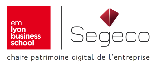 Techno
Big data
Qu’est-ce que c’est?
Quel impact business?
Le « big data » désigne la croissance en volume des données observée depuis les années 2000, favorisée par la baisse des coûts informatiques de stockage et de traitement. Elle s’accompagne d’une plus grande variété des données disponibles et exploitables : texte, son, image et vidéo.
La data science et l’IA sont des techniques d’analyse de la donnée adaptées au volume et à la variété des données du big data.
- Investissements : le big data commence comme un coût: il faut investir dans des systèmes d’information adéquats pour que le big data soit possible. Ces données ne seront effectivement valorisées qu’une fois leurs usages déterminés et les solutions déployées.
- Disruption : des startups peuvent avancer plus vite et à moindre coût sur la collecte, l’analyse et la création de services par la donnée, venant bousculer les entreprises traditionnelles.
Des entreprises pour vous accompagner
Influenceurs à suivre
Benedict Evans, Azeem Azhar, Cathy O'Neil.
Ressources nécessaires
Ippon, Dataiku, Quantmetry, Kynapse + groupes de consulting
Ressources financières :- les frais de modernisation de SI sont très élevés.
Ressources organisationnelles :- un leadership capable de prendre des décisions d’investissements forts sur le SI.
3 organisations qui utilisent cette techno
Pour aller plus loin : https://emlyon.github.io/mk99
Humanroads – cette startup analyse les parcours étudiants et professionnels en très grand volume pour guider les choix d’orientation.
Le bon coin – Plus de 30 millions d’annonces, et des bases de données qui dépassent les 10 teraoctets. Tout en fournissant des résultats de recherche quasi instantanés.
Data.gouv.fr– l’Etat français met à disposition près de 40,000 jeux de données sur la vie publique, réutilisables librement par les citoyens et organisations.
Facteurs-clés de succès et pièges à éviter
Pièges à éviter- se référer uniquement aux indicateurs de volume. Le big data n’est utile que si la donnée est fiable et riche.
Facteurs-clés de succès- mener une politique de qualité des données.-  associer étroitement management et DSI dans les projets pour définir les finalités du big data.
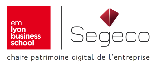 Techno
Visualisation des données
Qu’est-ce que c’est?
Quel impact business?
La visualisation des données (ou « dataviz ») désigne l’interface graphique qui permet d’explorer un jeu de données, à des fins « métier » ou de communication.
Une bonne dataviz se caractérise par la fidélité de la représentation et la qualité de son expérience utilisateur (UX) : elle doit permettre de découvrir des traits intéressants dans le jeu de donnée.
- Valorisation du service au client : les objets connectés sont « smarts » grâce à la donnée qu’ils collectent. Cette valeur est tangibilisée et rehaussée auprès du client si celui-ci peut consulter une visualisation de cette donnée en relation au service (tableau de bord, carte, etc.)
- Pilotage en interne : l’optimisation de la production par l’analyse de la donnée se fait sous le contrôle d’un pilotage humain : celui-ci  sera d’autant plus efficace si la donnée est rendue intelligible, par une dataviz.
Des entreprises pour vous accompagner
Influenceurs à suivre
Lynn Cherny, Elijah Meeks, Moritz Stefaner, Andy Kirk, Alberto Cairo, Kim Rees
Ressources nécessaires
Agences: Dataveyes, Wedodata, Studio.v2 + Tableau, Qlik, Bime
Ressources financières :- frais d’agences de datavizet- frais de licences (Tableau, Qlik, PowerBI…)
Ressources organisationnelles :- un organigramme qui permet aux spécialistes de  la dataviz d’être interfacés aux métiers et à la DSI.
3 entreprises qui utilisent cette techno
Pour aller plus loin : https://emlyon.github.io/mk99
Withings – ce fabricant accompagne toujours ses objets connectés (montres, balances…) d’une application mobile pour visualiser et analyser les données collectées.
Bankin’ – Cette application de gestion bancaire capte une clientèle en proposant des visualisations de budgets plus fines et lisibles que les apps de banques classiques.
http://cartescolaire.paris– les données de la carte scolaire sont difficiles à déchiffrer. Cette visualisation simplifie l’exploration des données pour Paris.
Facteurs-clés de succès et pièges à éviter
Pièges à éviter- éviter de mener un projet de dataviz sans expertise dédiée, en pensant que « tout le monde sait faire un graphique Excel ».- faire de la dataviz un exercice de com’. Les enjeux business sont ailleurs.
Facteurs-clés de succès- savoir déterminer quand une dataviz se justifie, et quel niveau d’investissement y consacrer.- savoir contracter et piloter une agence spécialiste en dataviz.
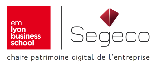 Techno
Le cloud
Qu’est-ce que c’est?
Quel impact business?
Le cloud désigne l’accès via Internet à un service,  facturé à l’usage, sans achat de la ressource sous-jacente au service (serveur, logiciel). Depuis l’essor du cloud en 2006, les services disponibles en mode cloud se sont diversifiés : depuis la simple location de puissance de calcul (« Infrastructure as a service ») jusqu’à l’accès à une application métier complète (« Software as a service »).
- Externalisation : une entreprise peut avoir accès à une grande variété de services « cloud » fournis par des prestataires plutôt que de les développer elle-même.
- Croissance : une entreprise peut offrir un service sous forme cloud : nouveaux clients, nouveaux marchés, nouveaux business models, souplesse et rapidité de la mise en œuvre.
Des entreprises pour vous accompagner
Influenceurs à suivre
Clément Vouillon, Octave Klaba, Marie Jung, David Linthicum, Rachel Delacour.
Ressources nécessaires
OVH, Outscale, Microsoft Azure, AWS, Google Cloud
Ressources financières :- passage d’un modèle de de capex (actifs immobilisés au bilan) à opex (charges ou produits au compte de résultat)
Ressources organisationnelles :- une DSI prête à évoluer sur ses missions et compétences: pilote de services externalisés plutôt que directement productrice de ces services.
3 entreprises qui utilisent cette techno
Pour aller plus loin : https://emlyon.github.io/mk99
Aujourd’hui, toutes les entreprises ont adopté le cloud. On peut distinguer 3 modes :- cloud public : il est accessible publiquement à tout client. Cela ne signifie pas que chacun peut voir ce que les autres font sur le cloud! Chaque client a ses espaces privés sur le cloud.- cloud privé : comme un cloud public sauf qu’il est détenu, géré et utilisé par l’entreprise exclusivement - il n’est pas accessible à des tiers. - cloud ​​hybride : c’est un cloud privé où certaines formes d’opérations (moins confidentielles) peuvent être déléguées à un cloud public.
Facteurs-clés de succès et pièges à éviter
Pièges à éviter- mal suivre les coûts : la facturation à l’usage du cloud peut s’avérer onéreuse.- manque de suivi technique et juridique sur la chaîne de traitement des données.
Facteurs-clés de succès- Identifier les cas d’usage et les gains métiers et coûts associés
Vous aurez remarqué que les fiches « web API » et « cloud » ont le même texte pour la catégorie « impact business ». Car dans une large mesure, les APIs et le cloud sont les deux ingrédients d’une même révolution : l’accès à une variété de services via le web.
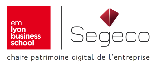 Droit
Le RGPD
Qu’est-ce que c’est?
Quel impact business?
Le Règlement Général sur la Protection des Données de l’Union Européenne renforce et unifie les droits des citoyens européens sur leurs données personnelles. Entré en vigueur le 25 Mai 2018, il établit notamment le droit au consentement, à l’oubli, à la portabilité des données, quel que soit le lieu de traitement des données. Par exemple, une entreprise américaine gérant des données de citoyen UE sur ses serveurs aux USA doit se conformer au RGPD.
- Audit et mise en conformité « préemptive » : le RPGD oblige à établir un contrôle interne pour recenser les données collectées et leurs usages. C’est une rationalisation bénéfique sur ce terrain, laissé longtemps en friche.
- Différenciation par l’éthique. Il devient possible de mettre en avant ses produits et services, sur cette dimension. Ex: Qwant.
Des entreprises pour vous accompagner
Influenceurs à suivre
Isabelle Falque-Pierrotin, La Quadrature du Net, Tariq Krim, Adrien Basdevant, Max Schrems
Ressources nécessaires
Tous les cabinets de consulting majeurs ont une offre RGPD.
Ressources financières :- frais de consulting auprès de cabinets juridiques spécialisés.- frais de formation des métiers
Ressources organisationnelles :- un sujet qui doit être porté de façon transverse au codir (DSI, métiers, juridique).- une acculturation auprès des métiers (marketing notamment).
3 entreprises qui font du RGPD un levier
Pour aller plus loin : https://emlyon.github.io/mk99
Qwant– ce moteur de recherche met en avant sa non-exploitation des données utilisateurs, pour se différencier de Google.
Dissident.ai – cette start-up propose un bouquet de services, et fait du respect de vos données sa proposition de valeur principale.
?
Facteurs-clés de succès et pièges à éviter
Pièges à éviter- éviter de faire du RGPD une contrainte bureaucratique : le RGPD doit être utilisé comme un levier pour sécuriser les pratiques existantes et créer de nouvelles formes de valeur.
Facteurs-clés de succès- mettre en place des process permanents de recensement des données et de leurs usages, idéalement de paire avec la mission sur la qualité des données (« gouvernance »).
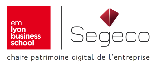 Techno
IoT
Qu’est-ce que c’est?
Quel impact business?
L’Internet des Objets (IoT) désigne les objets connectés à Internet, capables de recevoir ou émettre de la donnée pour la réalisation d’un service supplémentaire à la fonction initiale de l’objet (on peut donc parler de « smart objects » ou « objets augmentés »). L’IoT impacte les objets de consommation courante (accessoires, électroménager, etc.) mais également l’industrie et les services (machines connectées, robotique, etc.)
- Innovation (valeur client) : l’IoT permet d’ajouter des services aux produits. Ces services deviennent même centraux à la proposition de valeur. Ex: une voiture est maintenant un « ordinateur sur roues », signifiant que ce sont les services connectés qui donnent sa valeur à la voiture – plutôt que sa carrosserie ou son moteur.
- Management du cycle de vie du produit (PLM) : les objets connectés permettent un suivi de bout en bout, des matières premières au SAV.
Des entreprises pour vous accompagner
Influenceurs à suivre
Nicolas Lesconnec, Benjamin Cabé, Cedric Hutchings.
Ressources nécessaires
Sigfox, Orange, Objenious et cabinets de consulting (ex: Visiativ).
Ressources financières :- frais de R&D.- frais d’accompagnement par cabinet de consulting.
Ressources organisationnelles :- un sujet qui doit être porté de façon transverse au codir (DSI, métiers, juridique) : y a-t-il des opportunités IoT ? En production ou côté clients?
3 entreprises qui utilisent cette techno
Pour aller plus loin : https://emlyon.github.io/mk99
iRobot– Commercialise Roomba, un robot aspirateur qui se déplace dans la maison en détectant les espaces et les murs grâce à ses capteurs. Il envoie ses données via wifi sur une app mobile.
Enedis– avec Linky, un compteur connecté qui fait un relevé horaire de consommation. Cela permettrait de moduler le prix et d’offrir des services en fonction de la consommation.
PTC, fournisseur de solution d’IoT industriel (IIoT). PTC équipe les entreprises manufacturières en objets connectés et logiciels pour un meilleur contrôle de la production.
Facteurs-clés de succès et pièges à éviter
Pièges à éviter- ne pas faire du « Internet of Shit » : des objets gadgets, et mal sécurisés.
Facteurs-clés de succès- mener une étude de marché solide pour s’assurer que le service apporté par l’objet connecté apporte une valeur centrale au client.
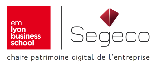 Data science
Machine learning
Qu’est-ce que c’est?
Quel impact business?
Le machine learning (ML) ou « apprentissage machine » désigne une famille de méthodes statistiques au cœur d l’IA. Elle permet de faire de la prédiction ou de la classification : « est-ce que ce panneau est un stop ou un feu rouge? » « est-ce que ce visage est celui d’un homme? De quel âge? ». Le machine learning s’applique bien aux images, mais aussi au texte et à la vidéo. Une condition majeure : avoir assez d’images, de texte… pour « entraîner » l’algorithme sur la tâche demandée.
- Diagnostic / prise de décision / recommandations : là où un humain serait lent et commettrait des erreurs, le ML peut analyser des données complexes rapidement pour arriver à un jugement très fiable (dossier frauduleux ou pas ? Prix trop élevé ou correct ? Malade ou bien portant ?).
- Autonomie : le ML permet aux véhicules et robots de faire une série rapide de diagnostics / prises de décision, ce qui leur donne un comportement complexe (se déplacer, saisir un objet, parler…).
Influenceurs à suivre
Des entreprises pour vous accompagner
Andrew Ng, Yann LeCun, François Chollet, Benedict Evans, Zeynep Tufekci,   Azeem Azhar, Cathy O'Neil, Gilles Babinet.
Le machine learning est au cœur de l’IA, ce sont donc les mêmes entreprises : DataGenius, mfglabs, Datalyo, Sicara + tout grand cabinet de consulting.
Pour aller plus loin : https://emlyon.github.io/mk99
Entreprises qui utilisent cette techno
Le machine learning est adopté largement par toutes les industries, fournisseurs de service et fonctions de l’entreprise : 
- Banque – assurance : détection de fraude, recommandations de produits, calcul de scoring- Industrie : gestion d’entrepôts et de chaînes logistiques, gestion de la production- RH : sourcing de candidats- Marketing : analyses de marché, campagnes de publicité ciblées.
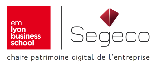 Data science
Text mining (fouille de texte)
Qu’est-ce que c’est?
Quel impact business?
La « fouille de texte » est simplement la recherche d’information utile dans un ensemble de documents écrits. On l’appelle également Natural Language Processing (NLP) ou Traitement Automatisé du Language (TAL). C’est un ensemble de technologies qui permettent d’identifier des mots ou expressions, de les compter, de déterminer dans quelle langue est écrite un texte, d’identifier les sentiments exprimés dans un texte, etc.
- Marketing : l’analyse de texte permet de caractériser très spécifiquement la personne auteur-trice du texte. Elle est donc abondamment utilisée pour la segmentation et le profilage.
- Interfaces conversationnelles : les « chatbots » utilisent la fouille de texte et de la data science pour fonctionner.
- Applications métiers : en professions juridiques notamment, le travail de documentation peut être accéléré par la fouille de texte.
Des entreprises pour vous accompagner
Influenceurs à suivre
Lynn Cherny, Stuart Shulman, Ted Underwood, Seth Grimes.
Synomia, Inbenta, 55, mfg labs, Stat4Decision, Doyoudreamup  + labos de recherche.
Pour aller plus loin : https://emlyon.github.io/mk99
4 entreprises qui utilisent cette techno
Multiposting, start-up rachetée par SAP en 2015, analyse les CV pour en extraire les compétences dans une optique « Gestion Prévisionnelle de l’Emploi et des Compétences » (GPEC)
Aiden.ai utilise le text mining, parmi d’autres techniques de data science, pour faire de la fouille de donnée intelligente dans un CRM.
Softlaw « propose une solution de lecture intelligente de contrats avec des algorithmes pré-entrainés pour vous faire gagner du temps dès la première utilisation »
MATCHA, un chatbot qui fait office de caviste virtuel : il vous recommande des vins en fonction des questions que vous lui posez – et apprend de vos préférences.
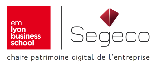 Data science
Graph mining (analyse de réseaux)
Qu’est-ce que c’est?
Quel impact business?
L’analyse de réseaux ou « network analysis », « graph mining », consiste à extraire de l’information d’un réseau. Un exemple de réseau est celui de vos relations sur Facebook ou LinkedIn, mais cela couvre également les réseaux de communication, ou les transactions financières, etc. L’information pertinente est, par exemple : « qui est central dans le réseau ? », « quels sont les sous groupes dans le réseau ? », « comment le réseau évolue-t-il au cours du temps ? »
- Détection de fraude : l’analyse de réseaux est utile pour détecter les groupes de personnes qui conduisent des transactions en commun.
- Identification d’ « influenceurs » : dans un réseaux social, les personnes les plus connectées peuvent être les plus influentes.
- Etude de marché : l’analyse de réseau permet de qualifier une foule en sous-segments.
Influenceurs à suivre
Des entreprises pour vous accompagner
Lada Adamic, Mathieu Jacomy, Sébastien Heymann, Marc Smith (NodeXL), Vincent Traag, Jure Leskovec.
Linkurious, Linkfluence, Cambridge Intelligence, Tom Sawyer Software.
Pour aller plus loin : https://emlyon.github.io/mk99
3 entreprises qui utilisent cette techno
CybelAngel utilise l’analyse de réseaux, parmi d’autres techniques de data science, pour conduire ses activités de cybersécurité.
Walmart utilise l’analyse de réseaux pour détecter quels produits sont fréquemment achetés avec quel autre, pour créer des recommandations d’achat.
Bluenod procède à l’analyse du réseau Twitter pour identifier des influenceurs sur des sujets spécifiques.
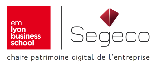 Techno
Blockchain
Qu’est-ce que c’est?
Quel impact business?
La blockchain est une technologie proche d’une base de données (bdd): elle permet l’enregistrement et l’accès à des données stockées sur un support informatique. A la différence d’une bdd, les données enregistrées sur une blockchain le sont de façon permanente et inaltérable. On ne peut ni les effacer ni les modifier. Autre différence: la blockchain n’est pas contrôlée par un acteur en particulier: chacun en possède une copie. Cela en garantit la transparence et l’inaltérabilité,  et supprime le besoin d’un tiers de confiance.
- Désintermédiation. La blockchain garantit l’inaltérabilité des transactions enregistrées, elle peut assurer la fonction remplie d’habitude par les tiers de confiance chargés de la notarisation d’actes: notaires, bureaux de certification, organismes bancaires, régulateurs publics et agences officielles... la garantie apportée par ces organismes serait désormais apportée par la techno blockchain.
- Ré-intermédiation. De nouveaux acteurs inventent plusieurs variantes de blockchain (« distributed ledgers »), les implémentent et les gèrent, et créent des services associés (certification, audit, places de marché, etc.)
Influenceurs à suivre
Des entreprises pour vous accompagner
Nadia Filali, Sajida Zouarhi, Luca Comparini, Xavier Lavayssiere, @leshackeuses
StratumnHQ, TheLedger.be, ChainAccelerator
Pour aller plus loin : https://emlyon.github.io/mk99
3 usages de cette techno
Pièges à éviter
Toujours se poser ces questions avant de se lancer dans un projet blockchain:
- Une base de donnée « classique » suffirait-elle?- Le projet implique-t-il le besoin de se passer d’un tiers de confiance?
Guardtime HSX - "rapproche les patients, les fournisseurs, les payeurs, les régulateurs et le secteur pharmaceutique en transportant des données de manière transparente entre plusieurs parties prenantes du secteur de la santé, en offrant une utilisation sécurisée d'une version unique et véridique des données de santé."
BCDiploma - start-up développant une solution d’authentification de diplômes, multi-écoles.
bitcoin – cette monnaie utilise la blockchain pour déterminer son mode d’émission et pour assurer les transactions financières. Le bitcoin a été créé comme premier cas d’usage de la blockchain en 2009.
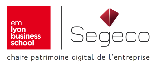 Business Models
Plateformes
Qu’est-ce que c’est?
La « data-ification », facteur clé de succès des plateformes
L’avantage concurrentiel d’une plateforme n’est pas le market fit entre un produit créé en interne et des acheteurs externes, mais sa capacité à :

orchestrer une coordination utile, fluide et efficace entre tierces parties nombreuses et variées.  Cela suppose une collecte intensive de données sur les acteurs de la plateforme et leurs usages (voir fiches big data et IoT),  une automation et scalabilité des échanges d’information (voir fiches web API et cloud), l’excellence des moyens permettant de s’interfacer (voir fiches web API et visualisation des données), et la gestion fine des droits et devoirs associés aux données (voir fiches RGPD et blockchain).

mettre en place des mécanismes d’apprentissage qui accroissent la valeur tirée par les utilisateurs de la plateforme au cours du temps. Cela est rendu possible par l’analyse de données (voir fiches IA, machine learning, graph mining, text mining).
Une plateforme est une structure mi-organisation, mi-marché, qui coordonne et stimule les transactions entre producteurs et consommateurs de biens et services. La plateforme est mise en place par une ou des organisations qui tirent parti de la valeur créée. Plus il y a d’utilisateurs de la plateforme, plus ils en tirent de valeur (effets réseaux).
Les plateformes ressemblent aux organisations dans la mesure où ce sont le plus souvent des entreprises ou des instances publiques qui les créent. Mais au contraire des organisations, les ressources, l’activité et la valeur dégagée sont produites par des producteurs et consommateurs situés à l’extérieur de l’organisation.Les plateformes ressemblent aux marchés dans la mesure où la valeur est créée par des agents indépendants qui opèrent des transactions « atomiques » (échanges, services ou ventes à la pièce). Mais au contraire des marchés, ces transactions sont organisées et contrôlées très fortement par une organisation – qui joue en quelque sorte le rôle de « place de marché privée ».
Points de vigilance
Pour aller plus loin
Pour aller plus loin : https://emlyon.github.io/mk99
- Mettre en place un mécanisme de pricing avantageux pour toutes les parties (revenue management)
- Développer la confiance entre les parties avec des mécanismes de réputation (évaluations entre utilisateurs)
- Faciliter l'ajout d'applications gratuites sur votre plate-forme, car cela augmente la valeur pour toutes les parties.
A. Casilli, En attendant les robots,  Seuil, 2019.A. Mcafee & E. Brynjolfsson, Des Machines, des plateformes et des foules, Odile Jacob, 2018.
Platform Design Toolkit: https://platformdesigntoolkit.com/
Des organisations qui adoptent le modèle de plateforme
Plateformes « matching » :  Facebook, Airbnb, Uber, Blablacar, LeBonCoin … fournissent une infrastructure permettant à des usagers d’acheter, d’échanger ou de communiquer.
Plateformes « distributrices » :  Spotify, Netflix, Alibaba, Amazon, booking.com, Uber Eats … mettent en relation des producteurs de biens et services avec une clientèle dispersée.
Dawex développe une plateforme de marché pour la donnée, en mettant en relation vendeurs et acheteurs de données. La plus-value apportée par Dawex aux acteurs est la maîtrise totale de la transaction, sur un asset sensible.
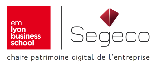